Kuvataide POMM1032
ANTTI LOKKA 2020
18.1.2021
JYU. Since 1863.
1
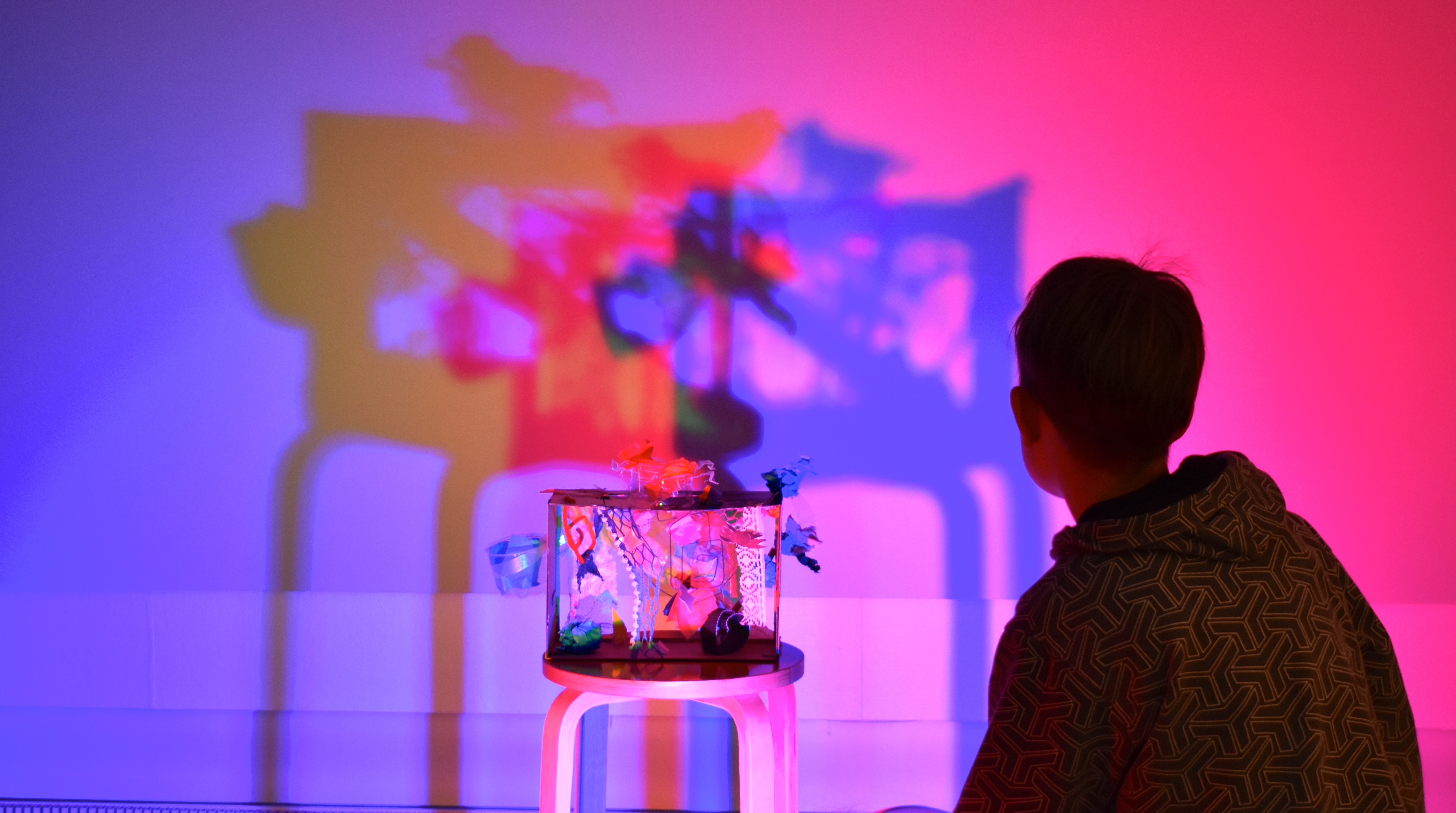 KUVATAITEEN TEHTÄVÄ                                              pops 2016
Kulttuurisesti moninaisen todellisuuden tutkiminen taiteen keinoin
Kuvataiteen + visuaalisen kulttuurin ilmiöiden ymmärtäminen
Kokemuksellinen, moniaistinen ja toiminnaliinen oppiminen
Historiallinen ja kulttuurinen näkökulma
Ohjaa käyttämään erilaisia kuvailmaisun keinoja
Opetuksen eheyttäminen ( monilukutaito, MOK )
Yhteistyö ulkopuoliset toimijat: museot, kulttuurikohteet …
JYU. Since 1863.
18.1.2021
2
KÄSITYS OPPIMISESTA 																		 Antti Lokka
viisi periaatetta
 oppilas aktiivinen toimija, myönteiset kokemukset
 yhdessä tekeminen ja uutta luova toiminta
 oppiminen vuorovaikutuksessa toisten kanssa
 taitojen merkitys
 vastuu omasta opiskelusta
oman oppimisprosessin hahmottaminen
tavoitteiden asettaminen ja oman työn arviointi
kannustavan ja ohjaavan palautteen merkitys

Lähde: POPS2016
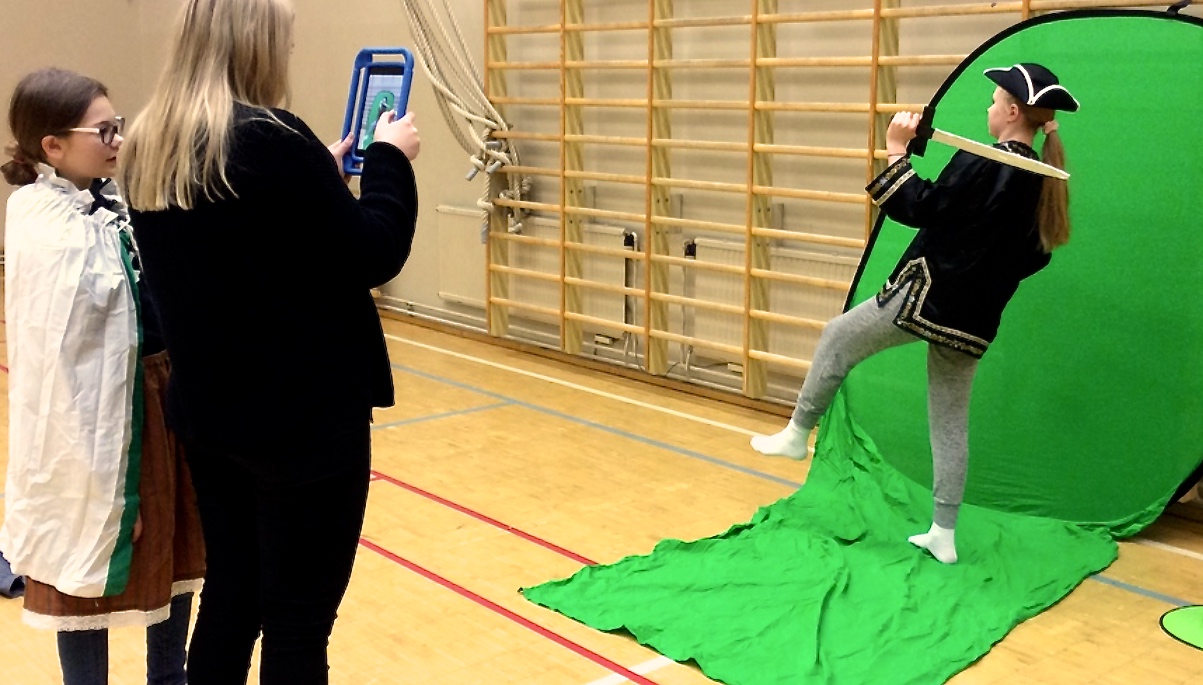 OPETUSSUUNNITELMA	ja MONILUKUTAITO	LK 3-6                               Antti Lokka
- T3 innostaa oppilasta ilmaisemaan havaintojaan ja ajatuksiaan kuvallisesti ja muita tiedon tuottaminen tapoja käyttäen 
 T5 ohjata oppilasta tavoitteellisen kuvallisten taitojen kehittämiseen yksin ja yhteistyössä muiden kanssa
 T7 ohjata oppilasta tarkastelemaan kuvia eri lähtökohdista ja eri yhteyksissä sekä pohtimaan todellisuuden ja fiktion suhdetta.
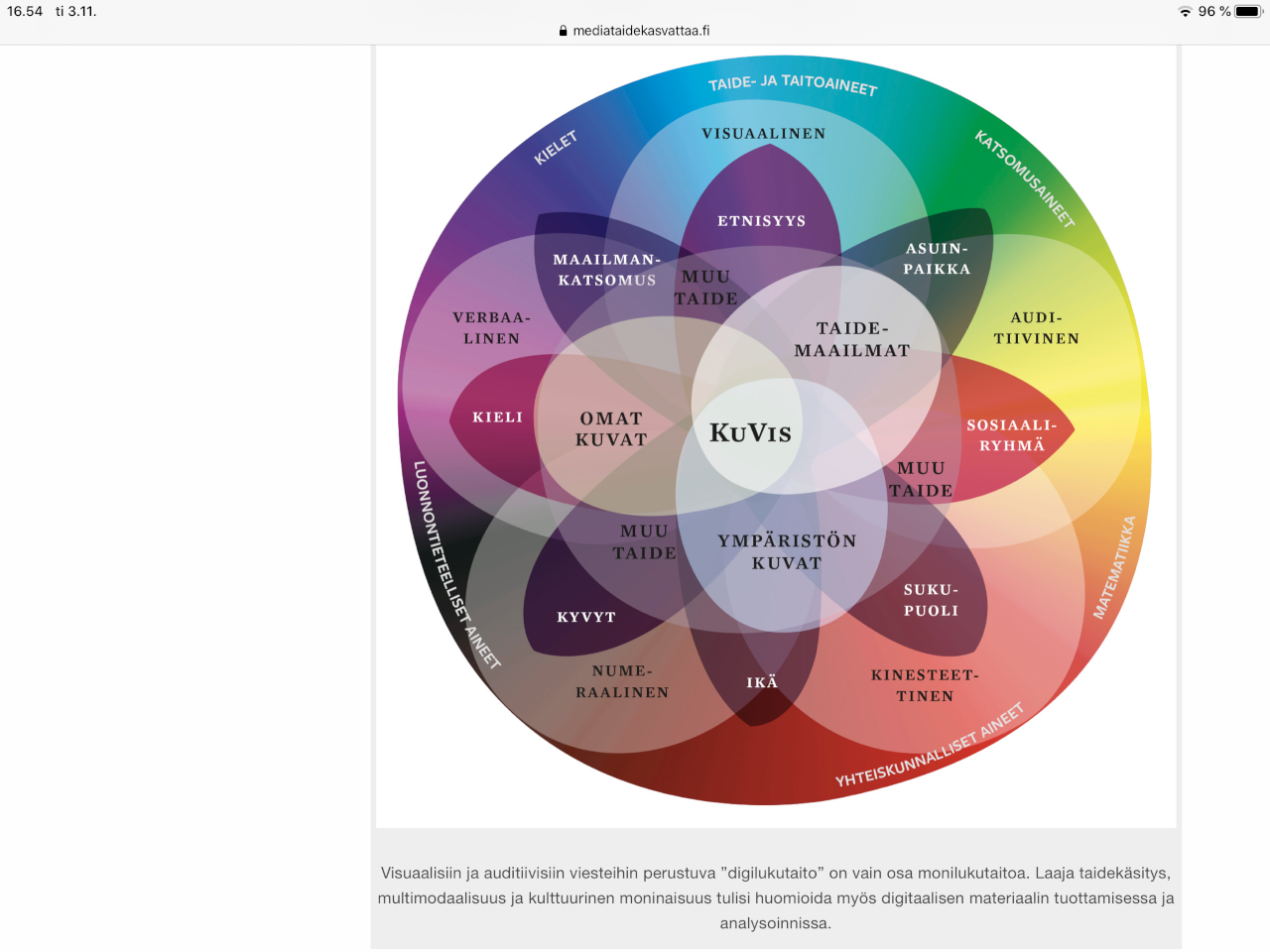 MULTIMODAALISUUS KUVATAITEESSA – laajasta  tekstikäsityksestä kulttuuriseen  moninaisuuten
Visuaalisiin ja auditiivisiin viesteihin perustuva
”digilukutaito” on osa monilukutaitoa.
Laaja taidekäsitys, multimodaalisuus ja
Kulttuurinen moninaisuus tulisi huomioida myös
Digitaalisen materiaalin tuottamisessa ja analysoinnissa








Lähde; Marjo Räsänen - Median taideperustainen lukutaito 2017
TULKINTA JA TUOTTAMINEN MEDIALUENNASSA	                                   2020 Antti Lokka
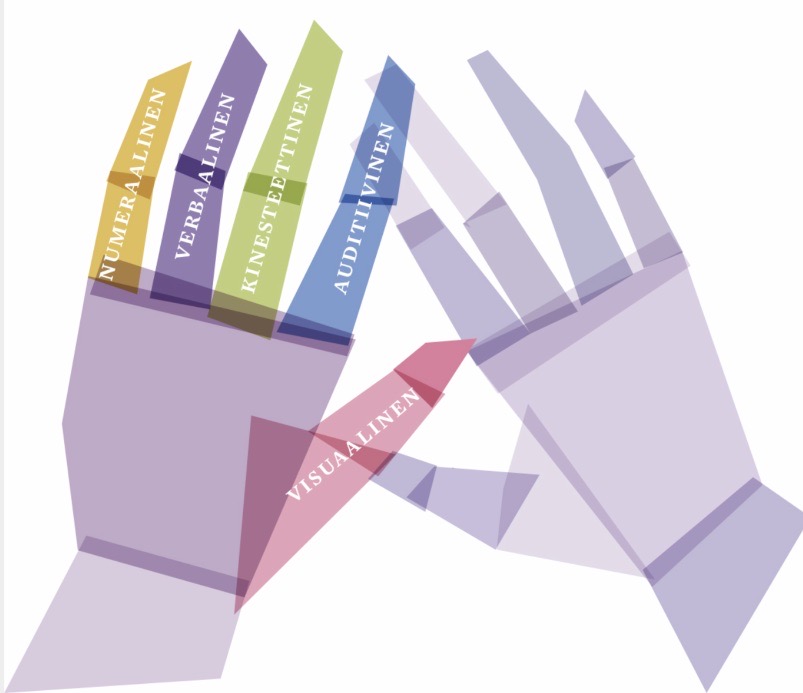 Todellisuuden ilmiöiden käsittäminen
Vaatii molempia käsiä: abstrakti ja 
Toiminnallinen tieto lomittuvat toisiinsa.

Medialuennassa eri tieteenalojen 
Tulkintamallit yhdistyvät taiteisiin perustuviin
Menetelmiin. Ilmaisukeinojen hallintaa ja genrejen=
Lajityyppien tuntemusta on hyvä opiskella.











Lähde: Antero Salminen, Pääjalkainen 2005, Helena 
Sederholm, Conversations on Finnish Art Education 20017, 
Marjo Räsänen, Median taideperustainen lukutaito 2017
REPRESENTAATIO= esittämisen tapaSTEREOTYPIOIDEN PURKAMINEN
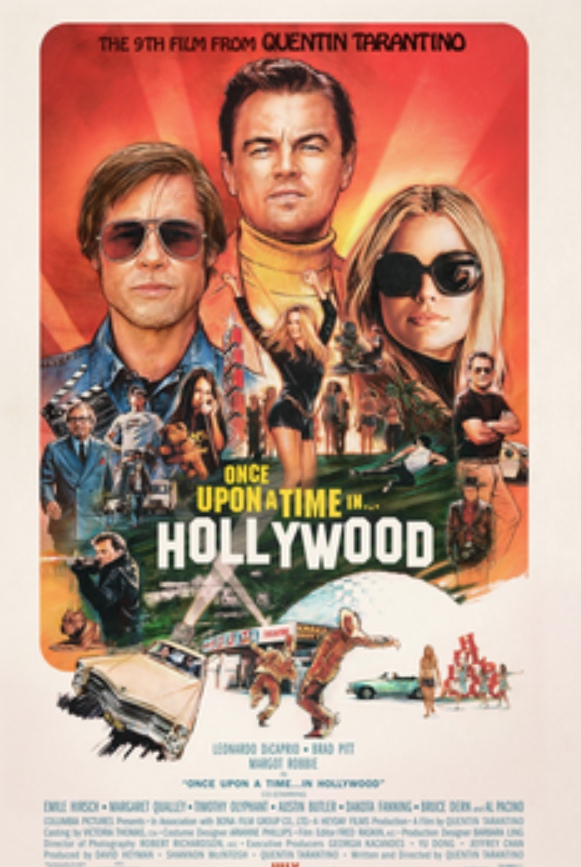 miten mediat tuottavat todellisuutta
millaisin välinein
kenen näkökulmasta
todellisuuden peili
jatkuva toimitus

kuva ja sana
multimodaalisuus
					    

Lähde: Sintonen; SUSITUNTI-kohti digitaalisia lukutaitoja 2012
Janne Seppänen; Visuaalinen kulttuuri 2005
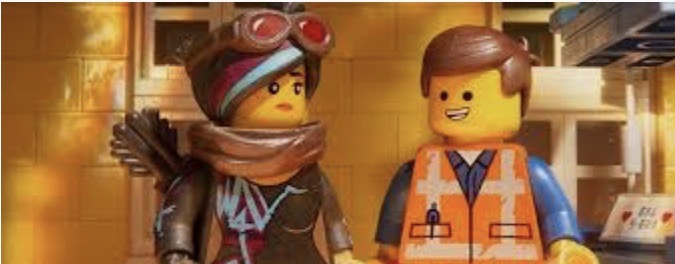 MEDIAESITYSTEN VASTALUENTA
Huomio kuvan vastaanottajassa katsoja luo sisällön  ”oma kiinnostus” 
Yleisö, mediakäytöt, katsojatutkimukset. Kuvan rakenteet ja merkitykset kuten ikä, sukupuoli, etnisyys.


                                            


				     






Terhi Sammalmaa; Kandityö 2008 Virt@ / Aalto -yliopisto
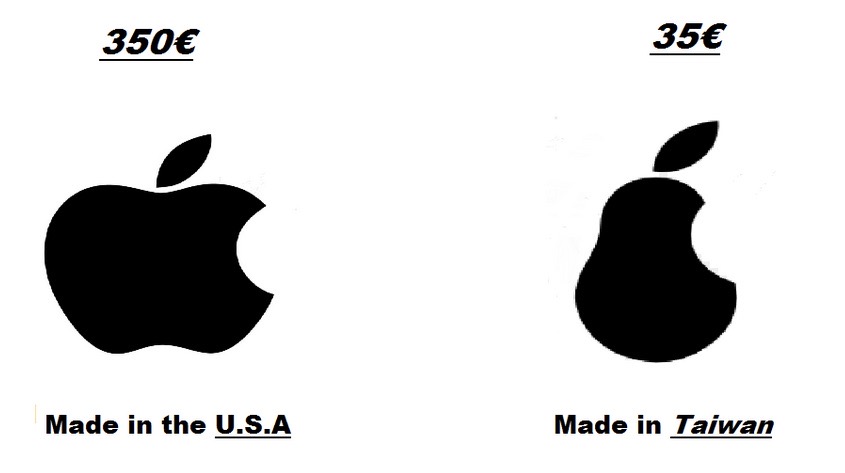 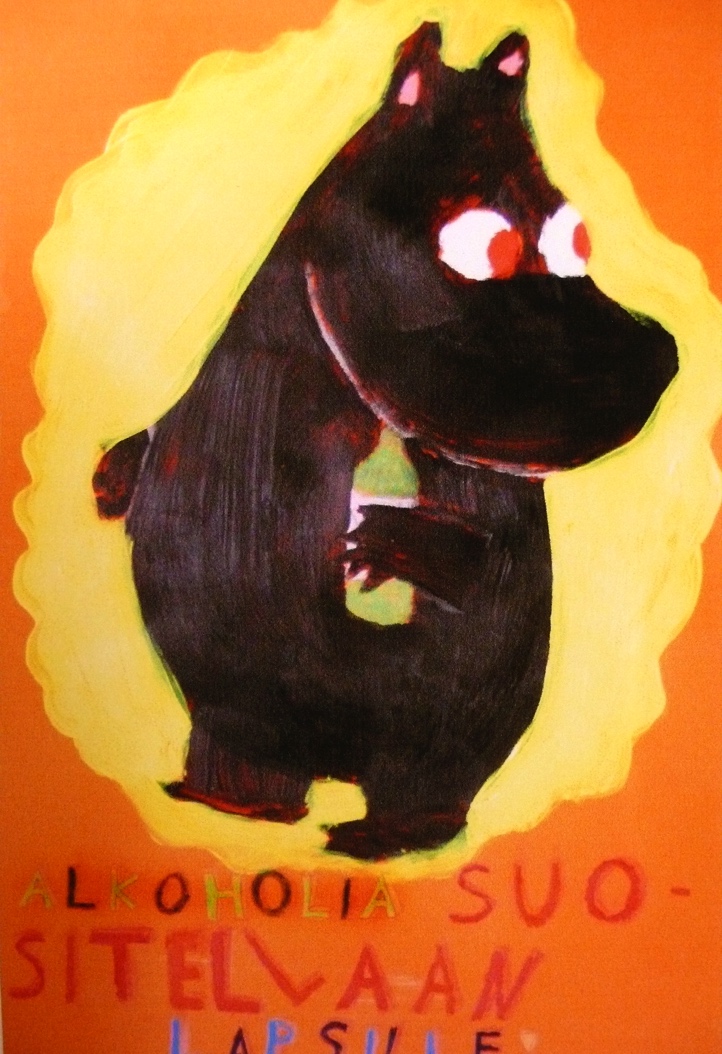 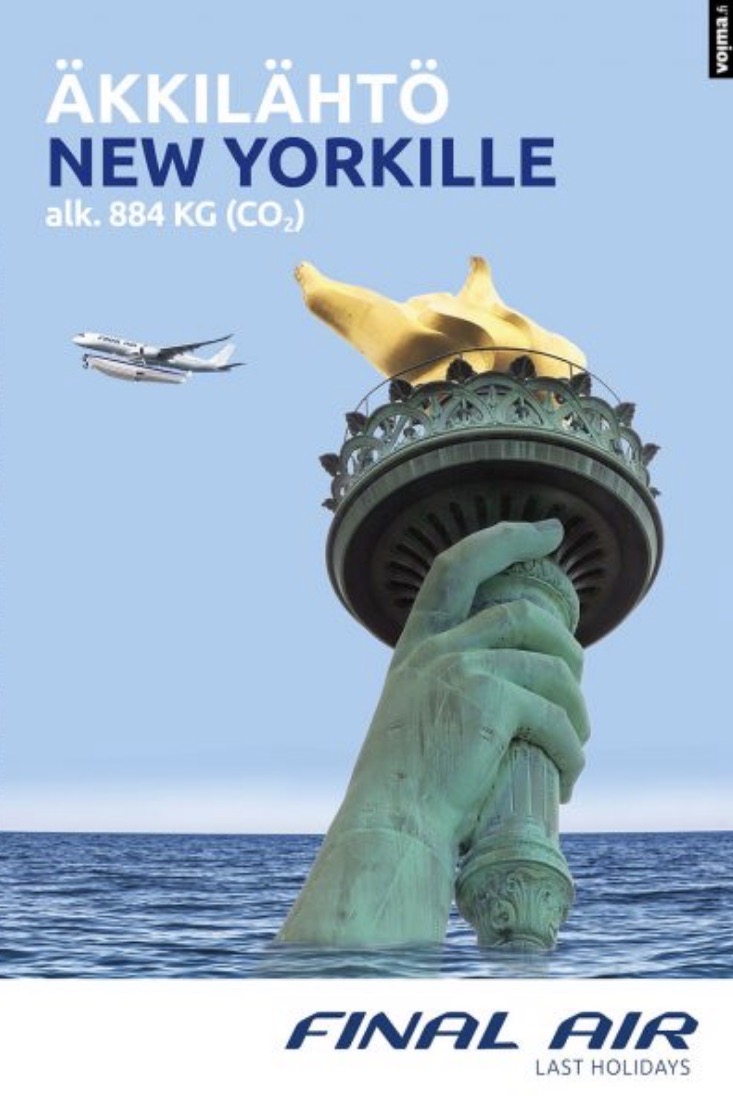 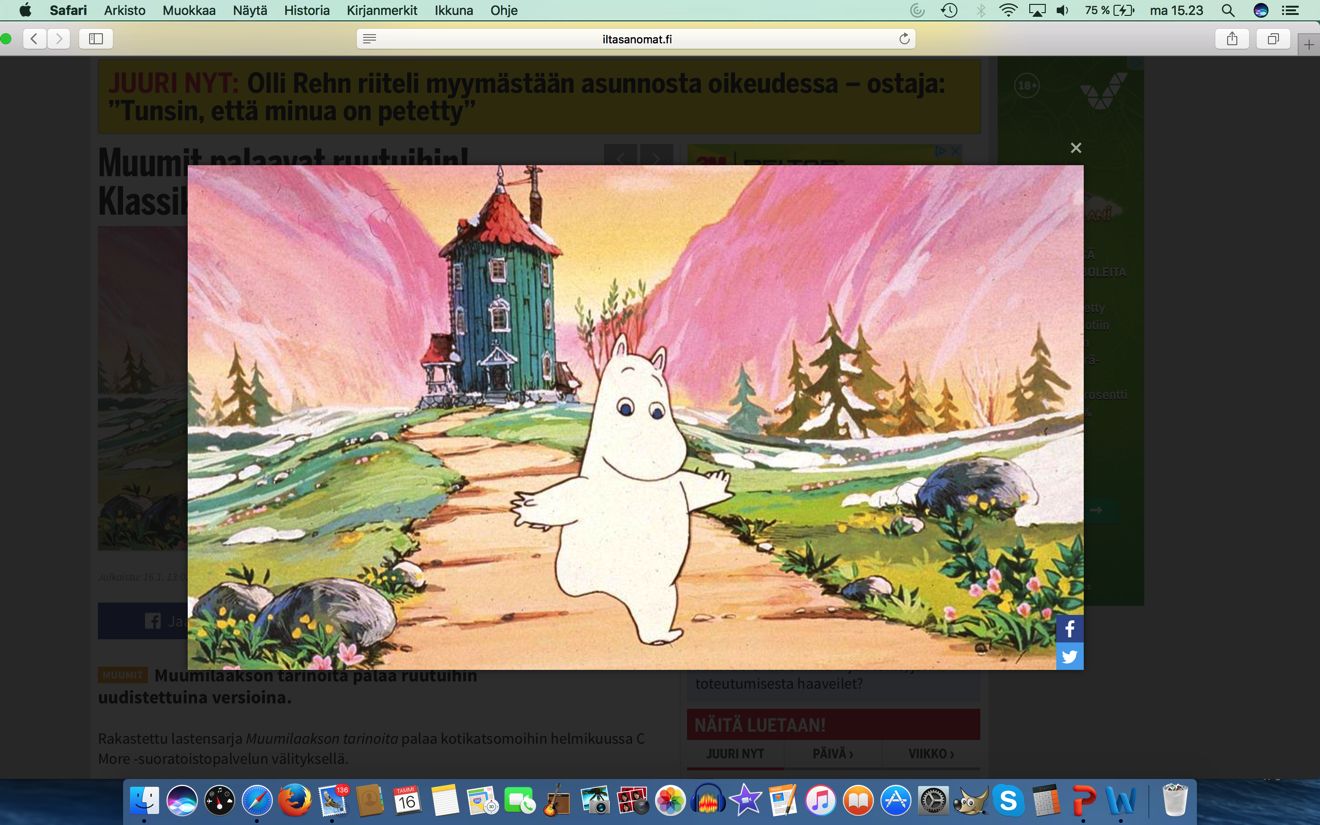 Lähteet, lisätietoa ja linkkejä
Sinikka Rusanen – Mirva Kuusela – Kati Rintakorpi – Kaisa Torkki Mun kuvista kulttuuriin - Kuvataidetta esi- ja alkuopetukseen, Lasten keskus 2018
Kuvataiteen opetuksen tueksi artikkeleita:  https://www.oph.fi/en/node/1677
Elokuvaan, animaatioon ja televisioon liittyvää:  http://www.koulukino.net/etusivu
Mediakasvatusseura: https://mediakasvatus.fi
Kotimainen taidehistoria: https://www.kansallisgalleria.fi
Elliot W. Eisner; The Arts and the Creation of Mind 2004
Martikainen, Annukka ; Nikkola, Tiina, 1970- ; Lokka, Antti. Julkaisussa: Toinen tapa käydä koulua : kokemuksen, kielen ja tiedon suhde oppimisessa, Vastapaino 2013
Conversations on Finnish art education, Mira Kallio-Tavin ; Jouko Pullinen (toim.) , Aalto-yliopiston taiteiden ja suunnittelun korkeakoulu, Aalto Arts Books
Visuaalisen kulttuurin monilukukirja, Marjo Räsänen, Aalto-yliopiston taiteiden ja suunnittelun korkeakoulu, Aalto Arts Books | Booky.fi
JYU. Since 1863.
18.1.2021
9
VASTAMAINOS-MEDIATULKINTA  – tehdään  demolla
Suunnittele tehtävä jossa voit harjoitella vastalukemista oppilaiden kanssa ts. stereotypiat käännetään nurin = negatiivisina esitettyjä piirteitä käsitellään positiivisina.

Merkitysten monitulkintaisuus korostuu

Mahdollisia työtapoja: sarjakuva, kollaasi, iPadin piirto-ohjelma, iMotion+iMovie+garageband …
10
JYU. Since 1863.
18.1.2021
TEHTÄVÄ 1:
 
	” Minä ja minun toimintani ” - millainen olen tai haluaisin olla. Piirros / väritetty piirros A3 väripaperi. 	Lyijykynä ja akvarelli puuvärit /kuivapastelli. Mittasuhteet, rajaus, eleet - ilmeet. Voimauttava 	näkökulma. Vaihtoinen työväline: 
 
       tehtävän tavoitteet:			                           OKL-versio:
      - valitun toiminnan esittely                                     Pohditaan yhteisesti miten arvioisit
      - välineiden käyttö 			                           tämän tehtävän -> esitellään pääpointit.
      - värien käyttö
      - mittakaava toiminnan mukaan
 
         TEHTÄVÄ 2:
 
       ” Tarina kuvan taustalla ” - omakuva jonka kaveri ottaa tabletilla, green screeniä vasten. Voi liittyä
       harrastukseen tms. Rekvisiittaa kuten hattuja, huiveja, naamioita, takkeja ym. paikalle. (kouluversio) 
       Tässäkin rajaus, kuvakulma ja mittakaava esille, samoin voimauttava näkökulma.
       Huom! ei photoshoppausta, vain valotusta / kirkkautta / rajausta tai muuta perustoimintoa voi säätää
       jälkikäteen. Taustakuva joko omasta kuvapankista tai kuvakaappauksena. Lähetys … e-mailitse.
JYU. Since 1863.
18.1.2021
11
KIITOS OSALLISTUJILLE!
ANTTI LOKKA 2020
18.1.2021
JYU. Since 1863.
12